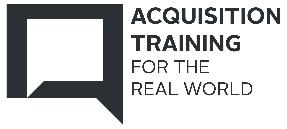 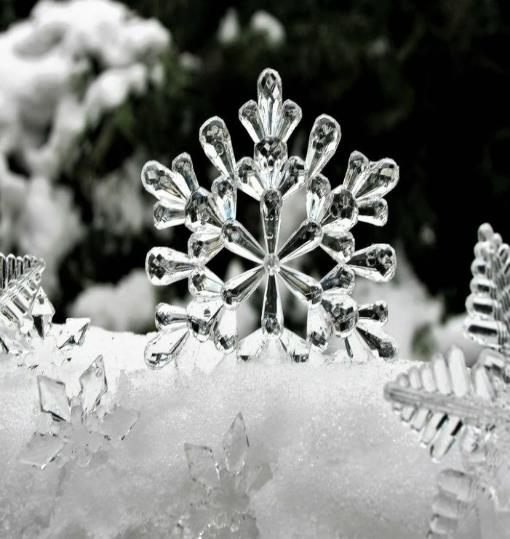 Play it Again… SAM.gov - Updates You Need to Know
January 30th, 2024
Office of Integrated Marketing
Presenter
Salomeh Ghorbani

Director, Outreach and Stakeholder Engagement Division
Integrated Award Environment (IAE) Office 
Technology Transformation Services (TTS)
Federal Acquisition Service (FAS)
Agenda
SAM.gov Updates
Complying with Regulations
SBA Women-owned Small Business Certification
Downloading FASCSA Orders
More SAM.gov Updates

Entity Registration and Validation Walkthrough
Deep Dive into Getting Help with SAM.gov
SAM.gov Updates
Complying with Regulations
SBA Women-owned Small Business Certification
1
Downloading FASCSA Orders
2
SBA Women-owned Small Business Certification
1
What Changed?

Two SBA certifications now automatically display on entity registrations
SBA-Certified Women-Owned Small Business
SBA-Certified Economically Disadvantaged Women-Owned Small Business

You can filter and view Contract Opportunities by these two set asides and you can filter Entity Information by these certifications in using the socio-economic status filter

Data Bank reports are updated to show them, where applicable.
[Speaker Notes: Before this updates, these two new SBA certifications were unable to be displayed in SAM.gov. There were workarounds with SBA and the agencies to verify. Now, you have a better experience viewing this important entity information alongside other entity information you’re already looking at.]
Downloading FASCSA Orders
2
FASCSA orders are a type of supply chain security order governed by the Federal Acquisition Supply Chain Security Act of 2018 and the Federal Acquisition Security Council final rule for complying with exclusion or removal orders and sharing certain supply chain risk information.

SAM.gov provides an easy way to download and view active FASCSA orders.
Downloading FASCSA Orders
2
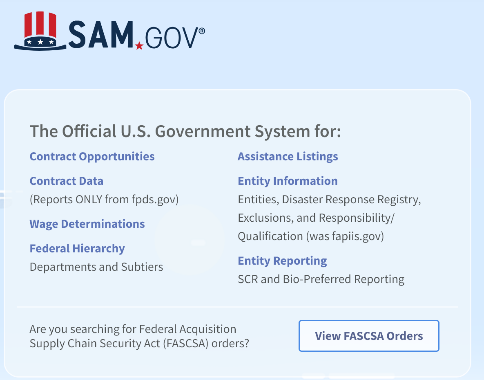 Select the View FASCSA Orders button on the SAM.gov home page.

You do not need to sign in to download them.
Downloading FASCSA Orders
2
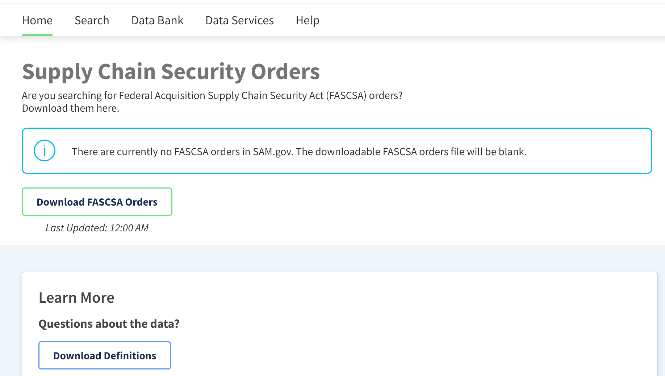 Then select the Download FASCSA Orders button. You’ll get a CSV file of all orders.
[Speaker Notes: While there are no active FASCSA orders, an alert will display about the download button informing you that there are no orders and the CSV file, if you download it, will be blank. When orders are added to SAM.gov, the alert will go away and you’ll see information about the orders in the download.]
More SAM.gov Updates
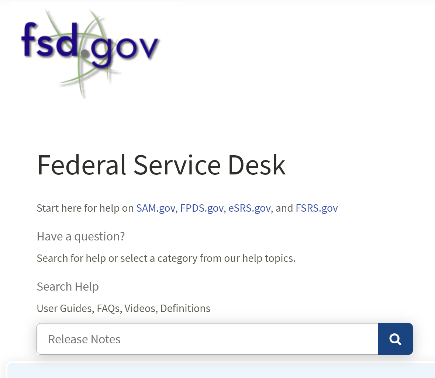 View more detail about all the updates to SAM.gov in our Release Notes, published approximately every four weeks to the Federal Service Desk at FSD.gov
[Speaker Notes: We routinely make updates to SAM.gov. You can read a comprehensive list of all our updates at the end of each of our program increments by viewing our release notes. They are published at our help desk, FSD.gov. Find them by simply searching “release notes” in the search bar on the FSD.gov home page.]
Poll
Vendors I work with would like to learn more about:
How to get on the interested vendors list
How to update their entity registration
How to use SAM.gov for market research
How to report on their award
Something else
Entity Registration and Validation Walkthrough
Sign In
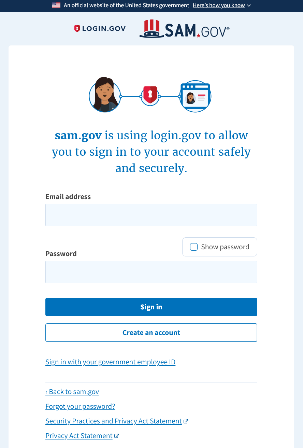 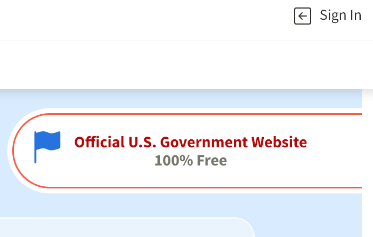 [Speaker Notes: Select sign in from the top of the SAM.gov home page. If you already have a Login.gov account, you can sign in with that email address and password. Otherwise, select create an account.]
Workspace: Create New Entity
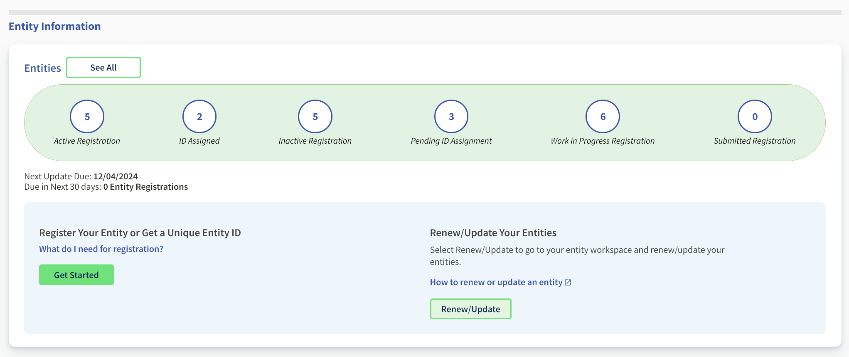 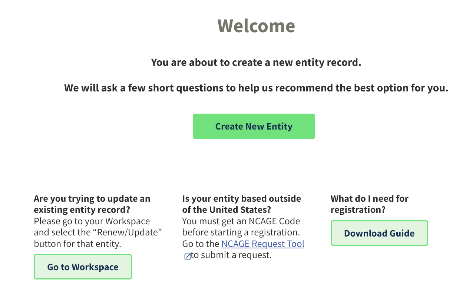 [Speaker Notes: Once you are signed in, you land in your Workspace. Non-federal users see an Entities widget at the top of the Workspace. If starting a new registration, they can select the Get Started button.]
Workspace: Renew or Update Entity
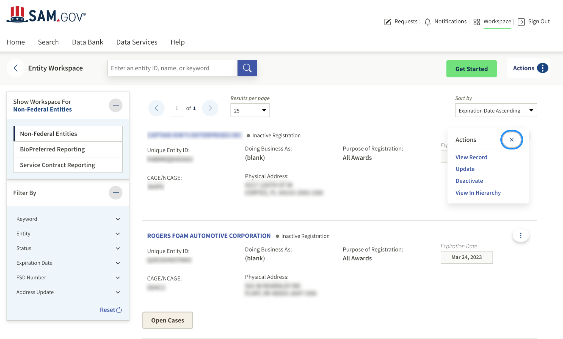 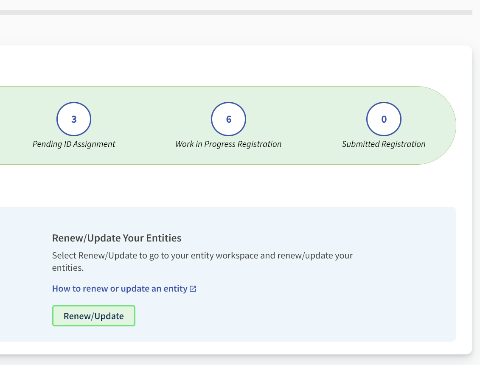 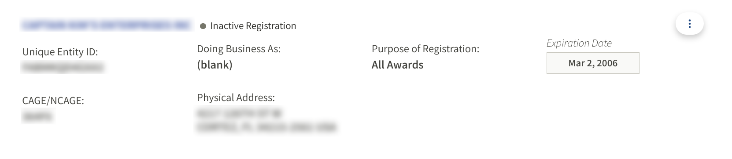 [Speaker Notes: If you select the title of the Entities widget, or one of the numbered bubbles, or the renew button, you see a list of entity records. From there, select the button with the three vertical dots and select Update.]
Entity Questionnaire
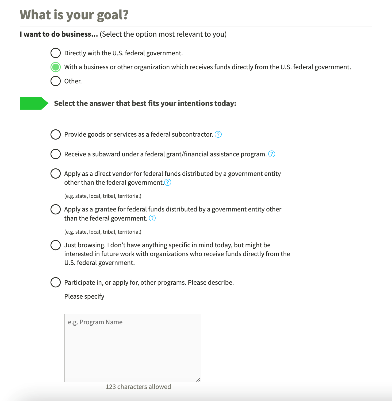 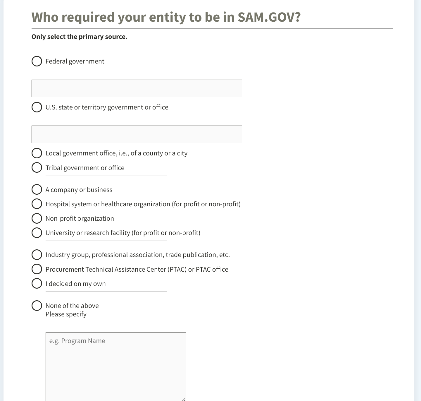 [Speaker Notes: New entities see a two-question survey. The questions help us understand the driving forces behind who is coming to SAM for registration. We analyze these sources to inform on how we improve our services and training. Answers to both questions are anonymous and they are used in the system to help make a purpose of registration recommendation to the user. You’ll only have to answer them once.]
Purpose of Registration Table
For New Entities
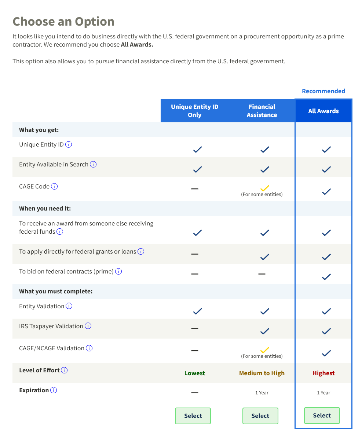 For Updating Entities
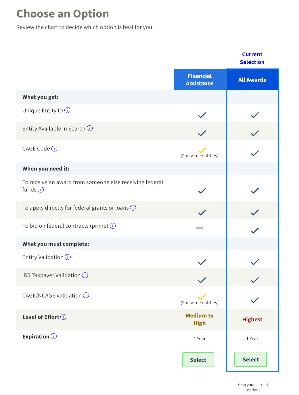 [Speaker Notes: After answering the questions, you see a chart.New entities see a recommendation based on the questions they just answered. Updating entities see your current purpose of registration highlighted. We provide a side-by-side comparison of the different options

We provide additional information for each row 
Your recommendation is highlighted in the chart
You can select any option
Renewing entities see the same table, but their existing choice is highlighted and the Unique Entity ID Only option doesn’t appear.]
Purpose of Registration (Continued)
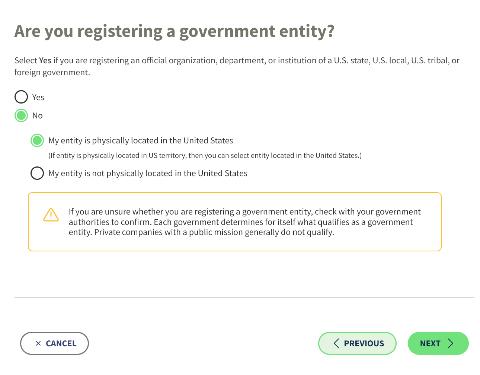 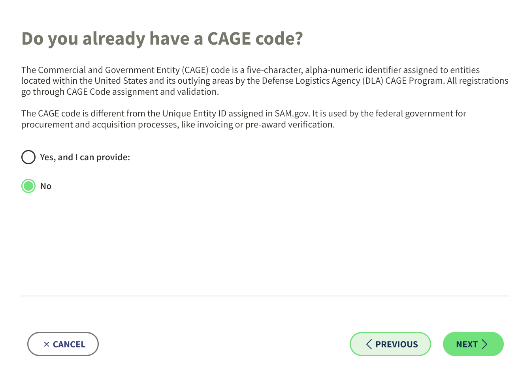 [Speaker Notes: Vendors must answer whether they represent a non-federal government organization. If they already have a CAGE code, they can provide it or, answer “No,” and one will be assigned later as a part of registration.]
Validation
After answering the questions about what type of registration you want, if you’re a government entity, and if you have a CAGE code, you then start entity validation.
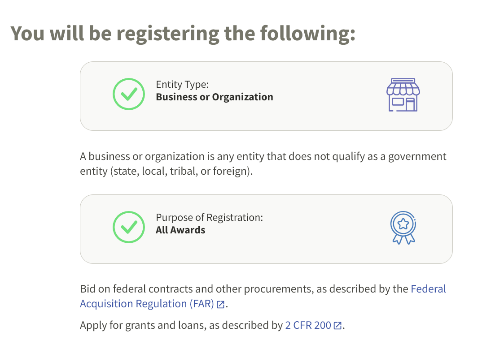 Validation
Validation is a process within registration and a prerequisite for completing it.
5
1
2
3
4
Choose a Registration Option
Identify if a government entity
CAGE Code
Sign in to SAM.gov
Select Get Started  or Update/Renew
6
7
8
9
10
14
Submit validation documents if required
Complete Core Data, Reps & Certs, & POC Sections
Enter entity information to begin validation
Receive Unique Entity ID
and/or Continue Registration
Submit Registration
13
12
11
CAGE Verification
Registration Active
Renew Registration(365 days after submission)
IRS Verification
[Speaker Notes: Validation is required for all entities starting a new registration, doing an annual renewal, or getting a Unique Entity ID. It verifies your entity is what you say it is. It helps deter fraud and ensure federal awards are going to the proper awardee.

An independent EVS conducts the verification. They use a variety of public and commercial sources to verify your entity’s name, physical address, place of establishment, and start year. As you are validating your entity, if you are required to submit documents in SAM.gov, it means your entity information isn’t available or isn’t completely up to date in the data sources available to the EVS. Submitting your documentation proves your information, and the EVS then adds it to their database, so you shouldn’t have to submit it again in the future, when you renew, for example.]
New entities see this screen.
Validation
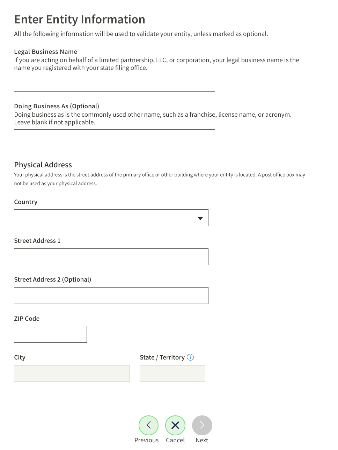 Updating entities see their current information above the data entry fields.
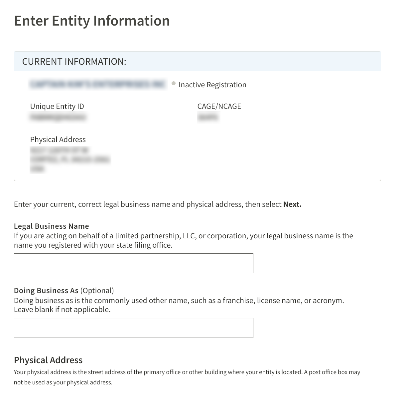 [Speaker Notes: The first step of validation is entering your entity’s legal business name and physical address. Enter information exactly as it appears on official documentation. If there are discrepancies between what you enter and what is on your official documents, for example, a Secretary of State registry, IRS documents, or articles of incorporation, then there could be delays in completing entity validation, or CAGE or IRS verification; all of which will delay getting an active registration, which is required to receive a federal award.]
Validation
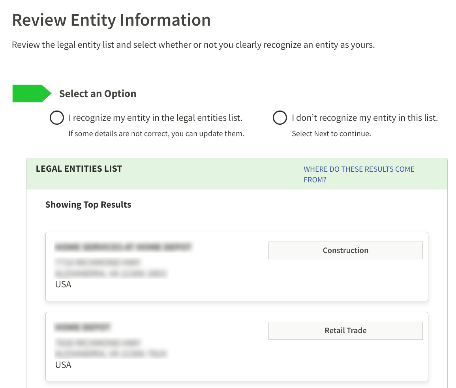 If your entity is shown in the list, select it. 
Some entities may be shown, but with outdated information, like an old address. 
Select your entity even if some of the information isn’t up to date. You will be able to update it!
[Speaker Notes: When you enter your entity name and physical address, if the EVS database has a match or a close match, you’ll see the “Legal Entities List.” Some of you will find your information, some won’t, and this is normal. Review the list carefully. You should only select an entity if you know it is yours. If you aren’t sure, select “I don’t recognize my entity in the list.”]
Validation
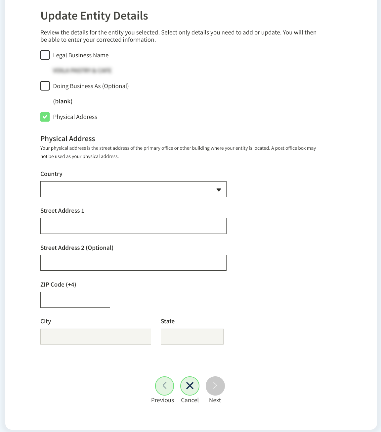 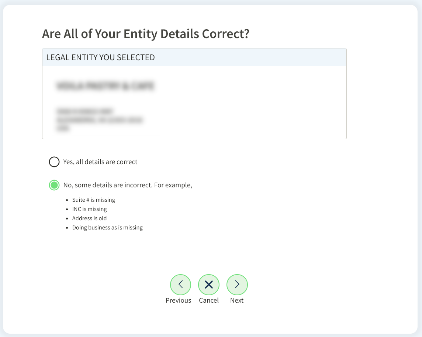 If everything is correct, you can validate right away.
If something isn’t right, select “No.” Then, on the next page, you can correct it.
[Speaker Notes: If you do see your entity, select it to move on. If something is not quite right, these pages are where you should enter what your name and address are. Be sure what you enter matches official documentation you have, because it must match to get through the validation process quickly.   What is entered here will determine what documentation you need to provide.]
Validation
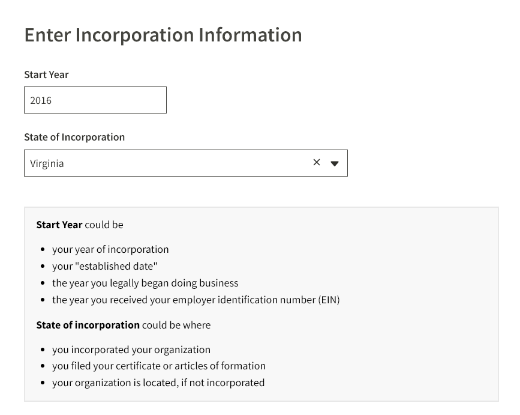 Start year could be
your date of incorporation
your “established date”
the date you formally began doing business
the date you received your EIN
State of incorporation could be where
you incorporated your organization
you filed your certificate or articles of formation
your organization is located, if not incorporated
[Speaker Notes: Provide your entity’s start year and place of incorporation. Some entities have specific challenges with this information. You do not need to be an incorporated entity here. You can use the entity location or where you have filed other official documents. For start year, it can be when the entity was established.]
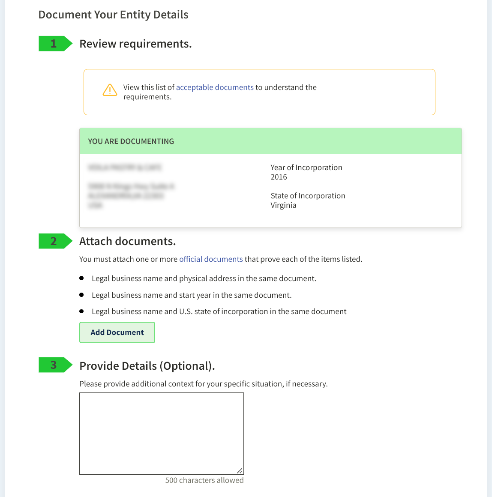 View a list of common accepted validation documents
Validation
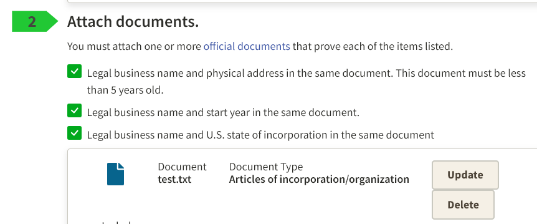 [Speaker Notes: If you get to this screen, it means your entity information is not available or needs to be updated in the EVS database. Again, this is normal, it means your information is not available in the sources used by the EVS. This is where you will provide your official documents to prove your correct entity information.

Information you must document is provided in a bulleted list. 

When you add a document, you pick which requirement it satisfies. A check mark appears in place of the bullet to acknowledge you’ve confirmed the requirement.

You can’t submit your documents until you check off all of the bullet points under “Attach Documents.”]
Validation
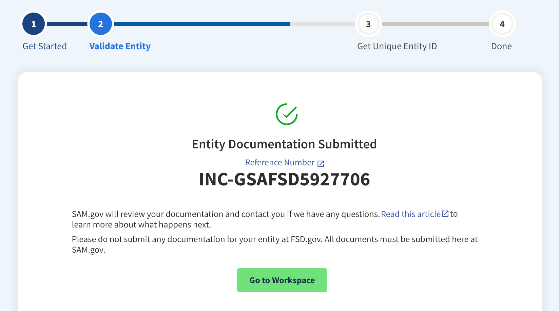 When you submit your information, you’ll be given a Federal Service Desk reference number. 
You’ll receive communication about the progress of your case by email from FSDsupport@gsa.gov. You’ll get instructions on how to confirm your information and continue registration.
Allow approximately 5 business days for processing of documents.
[Speaker Notes: This screen confirms your documents have been submitted. Currently, it takes about 5 business days on average to process validation documents.]
Once validated, new entities will see these two pages.
Validation
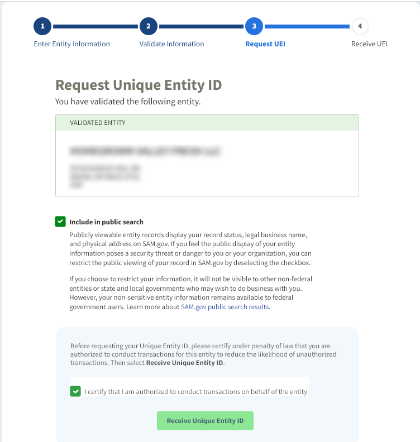 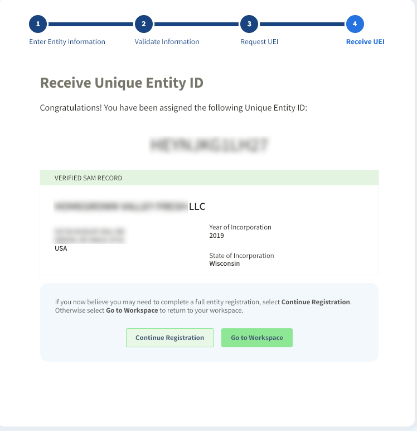 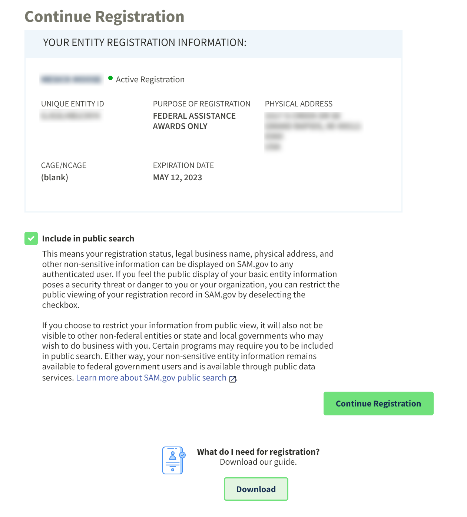 Validation
Updating or Renewing entities will see this page after validation is complete.
Registration
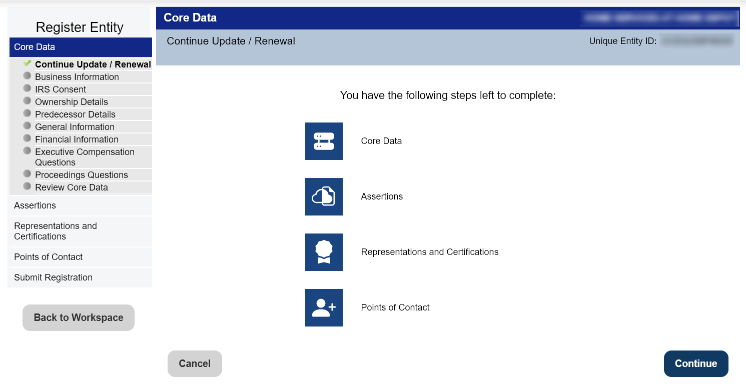 Go to FSD.gov and select the Get Started with Your Registration button for a checklist and more.
[Speaker Notes: When you finish validation and continue on to registration or renewing a registration, the first page outlines the additional sections you need to complete.]
Registration - Core Data
Business Information
Organization start date
Date on which your company’s fiscal year ends
Organization’s division name and number 
Organization’s website URL 
Physical address (auto-filled from validation)
Mailing address 
Taxpayer Identification Number (TIN) (U.S. entities only)
IRS Consent
Entity taxpayer name and address (U.S. entities only)
Registration - Core Data
CAGE or NCAGE Code
CAGE Code
NCAGE Code (Non-U.S. entities) 
Ownership Details
Predecessor Details
Executive Compensation Questions
Proceedings Questions
Registration - Core Data
General Information
Country of Incorporation
State of Incorporation (U.S. entities only)
Company Security Clearance
Highest Employee Security Clearance Level 
Institution Type 
Disadvantaged Business Enterprise 
Native American Entity Type 
Organization Factors 
Entity Structure 
Profit Structure 
Socioeconomic Categories
Financial Information
Accept credit cards as a method of payment (yes or no)
Electronic Funds Transfer
Account type
Routing number
Account number
Automated Clearing House
U.S. phone number
Remittance Address
Name and address
Registration - Assertions
Goods and Services
NAICS codes
Product and Service Codes
Size Metrics
Worldwide and location 
Annual receipts
Number of employees
Electronic Data Interchange (EDI)

Disaster Response Information
Registration - Reps & Certs
FAR Response 1
Four questions
FAR Response 2
12 questions
FAR Response 3
Nine questions
FAR Response 4
Ten questions
Architect-Engineer Response
Defense Response
Financial Assistance Response
Registration - Points of Contact
Mandatory Points of Contact (POC)
Accounts Receivable POC
Electronic Business POC
Government Business POC
Optional POCs
Past Performance POC
Past Performance Alternate POC
Electronic Business Alternate POC
Government Business Alternate POC
Additional Optional POCs as Needed
Deep Dive into Getting Help for SAM.gov
Help in Entity Registration
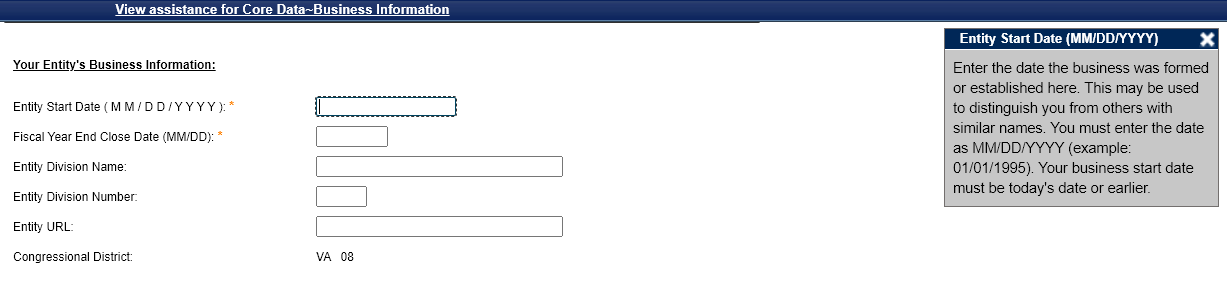 Select data entry field and a box with help pops up on the right side of the page.
[Speaker Notes: On entity registration pages, right where you are entering answers to questions, on-page help pops up for each question.There are also links to Acquisition.gov, where applicable, and you can read parts of the FAR that apply to a specific question.]
Help on SAM.gov
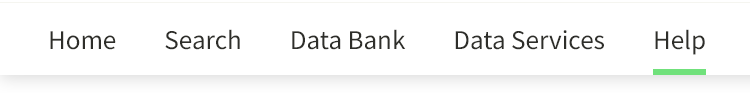 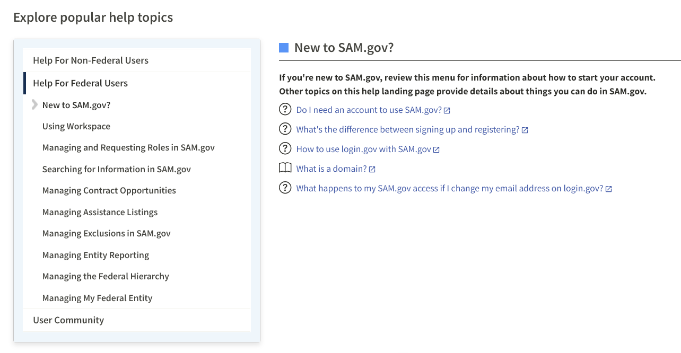 [Speaker Notes: The Help page on SAM.gov outlines our most-used help. You can view it by what type of user your are, a federal user of SAM.gov or a non-federal user. As you select topics on the left, subtopics appear and links to articles appear on the right. You can drill down into hundreds of curated pieces of help on the most popular SAM.gov topics.]
Help at the Federal Service Desk
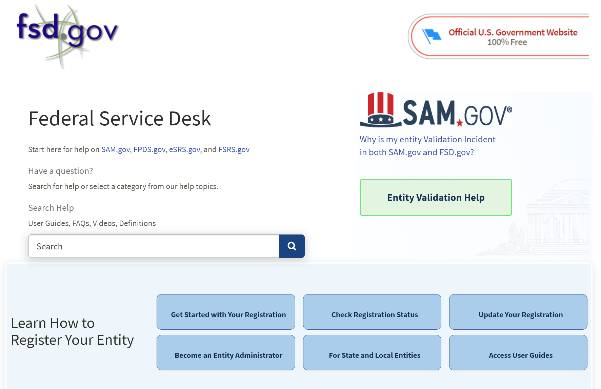 The Federal Service Desk at FSD.gov is the help desk for SAM.gov.
Help at the Federal Service Desk
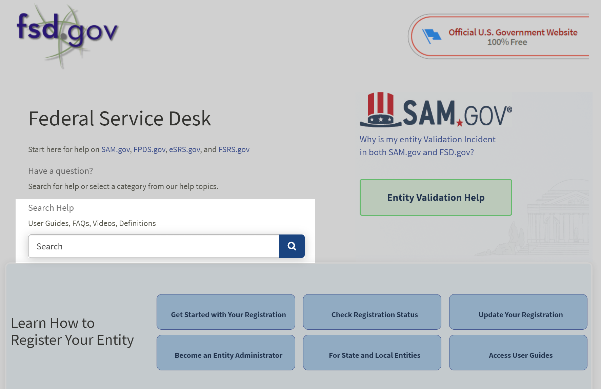 Our entire knowledge base for SAM.gov, and other IAE systems, is searchable here.
Enter keywords to explore help articles, videos, glossary terms, guides, and more.
Help at the Federal Service Desk
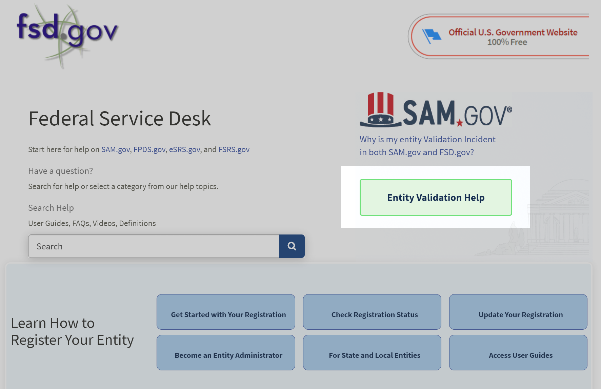 Use the Entity Validation Help button to view a comprehensive list of help topics related to validation.
Help at the Federal Service Desk
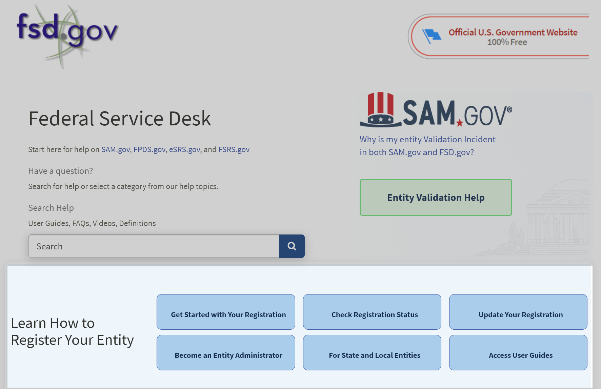 Use the buttons in the Learn How to Register Your Entity section to view registration help specific to you.
Help at the Federal Service Desk
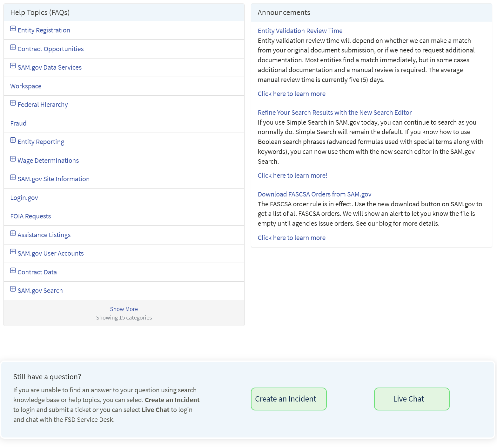 Scroll down the FSD.gov home page to view more ways to get help.
Help at the Federal Service Desk
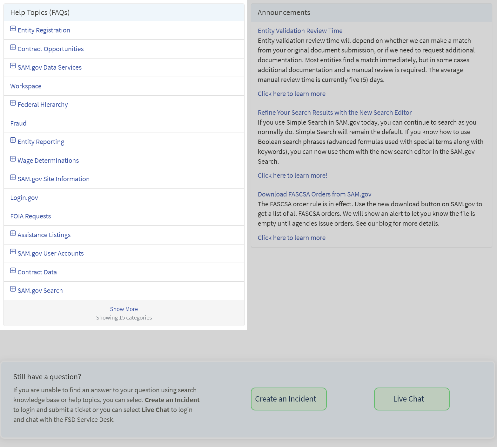 Select Help Topics to view the most viewed and highest rated help topics in each category.
Help at the Federal Service Desk
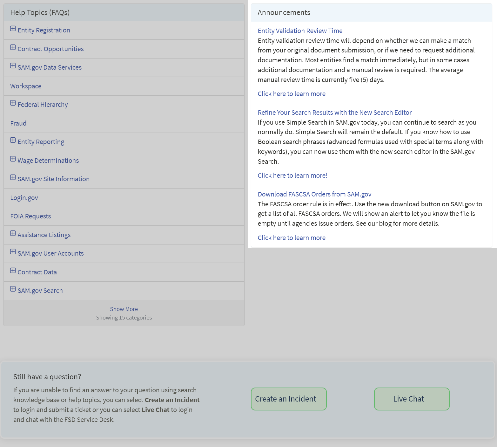 You can view the latest news about SAM.gov and the latest update on entity validation review times in the Announcements section.
Help at the Federal Service Desk
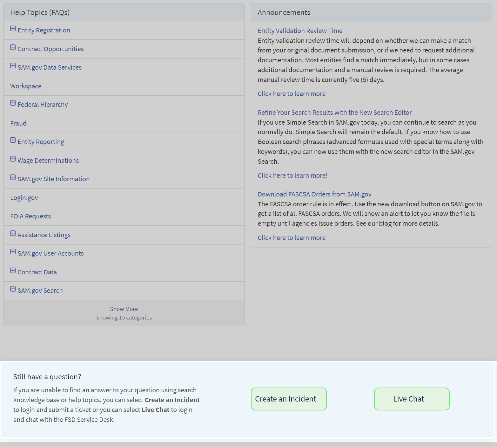 If you still need help, sign in to FSD.gov (using your login.gov email and password) to chat live with a help desk agent or to submit your issue via a web form.
Poll
At a future session, I'd most like to learn more about:
How to search and view a vendor's registration
Managing the interested vendors list on a contract opportunity
Downloading large sets of data
Viewing and editing published contract opportunities
Helping vendors with completing their registration
Something else
Give Us Your Feedback!
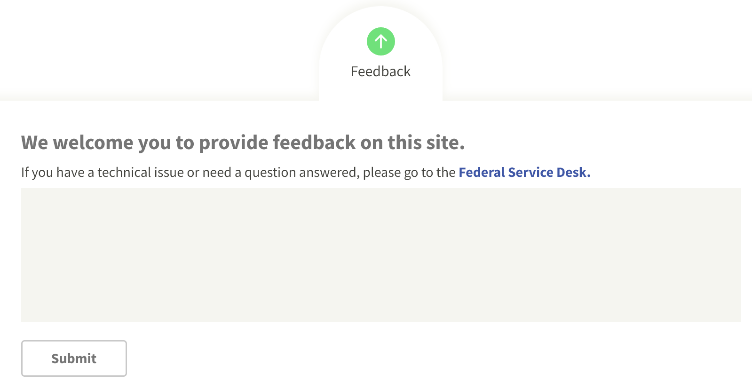 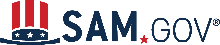 [Speaker Notes: We always welcome your feedback on SAM.gov! Tell us how the site is working (or not working) for you; what features do you want or do you like? What would make it better for you? The feedback tool is at the bottom of every page in SAM.gov.]
Questions?
Resources
SAM.gov Help Page

Go to the Federal Service Desk (FSD.gov) to search for User Guides, FAQs, Videos, Definitions.  
Subscribe to our blog for the latest updates
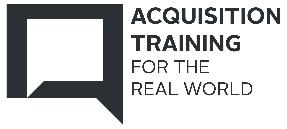 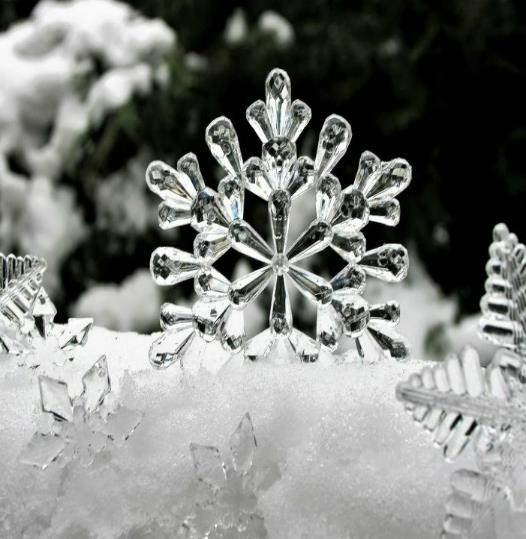 Thank You!
Office of Integrated Marketing